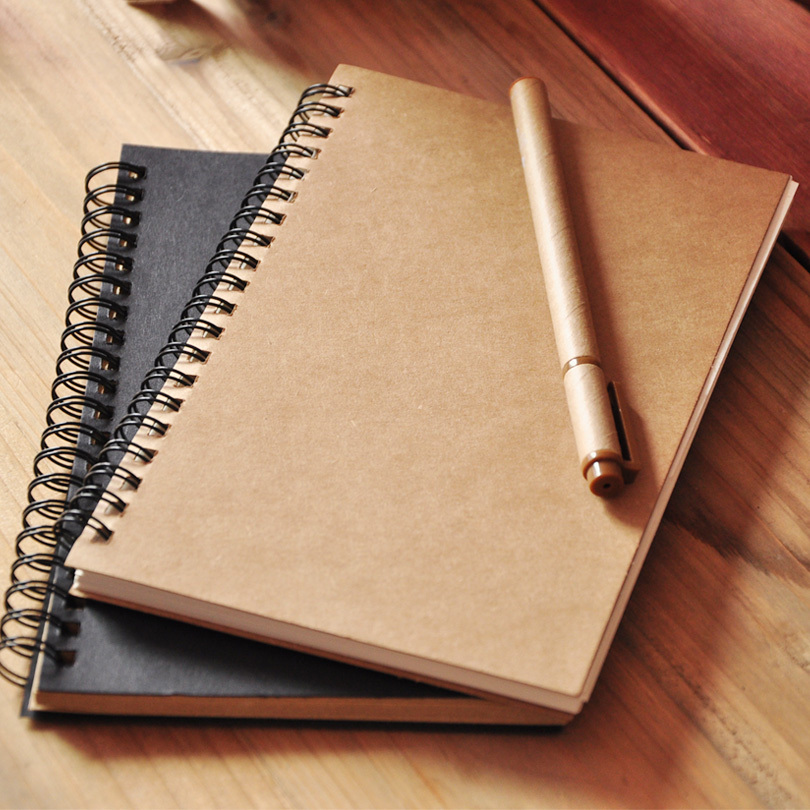 Финансовое у         ение администрации 
муниципального о          вания «Город Майкоп»
БЮДЖЕТ ДЛЯ   ГРАЖ
к проекту Решения Совета народны депутатов муниципального образован      «Город Майкоп» «О  бюджете муниципального образования «Город Майкоп»
 на 2018 год и на плановый период 2019 и 2020 годов»
Уважаемые жители муниципального образования «Город Майкоп»!
Эффективное, ответственное и прозрачное управление муниципальными финансами является базовым условием достижения стратегических целей социально-экономического развития муниципального образования «Город Майкоп». Одной из ключевых задач  бюджетной политики муниципального образования является обеспечение прозрачности и открытости бюджетного процесса. 
	Для привлечения внимания граждан к участию в обсуждению вопросов формирования бюджета муниципального образования «Город Майкоп»  и его исполнения разработан аналитический документ «Бюджет для граждан» - упрощенная версия основного финансового документа города  к  проекту Решения Совета народных депутатов муниципального образования «Город Майкоп» «О бюджете муниципального образования «Город Майкоп» на 2018 год и на плановый период 2019 и 2020 годов».  Прежде всего, «Бюджет для граждан» предназначен для жителей не обладающих специальными знаниями в сфере бюджетного законодательства. Цель данного материала – донести до широкой аудитории жителей города информацию о бюджете в понятной для граждан форме: в виде схем, диаграмм, таблиц и доступного изложения основных мероприятий. Каждый житель нашего города может, не прибегая к анализу большого объема информации и цифр, быстро найти необходимые данные, узнать как пополняется местный бюджет, по каким направлениям идет его распределение. 
	Мы надеемся, что представленная информация о бюджете и бюджетном процессе муниципального образования «Город  Майкоп»  в данном формате окажется для Вас интересной и полезной, как в повседневной, так и в профессиональной,  деятельности, а также повысит уровень общественного участия граждан в бюджетном процессе.
	В настоящее время информация о всех стадиях бюджетного процесса, о плановых показателях бюджета муниципального образования «Город Майкоп» и его исполнения  доступна  для всех заинтересованных пользователей и размещается на официальном сайте Администрации муниципального образования «Город Майкоп» в сети «Интернет». 


С уважением, В.Н. Орлов, руководитель Финансового управления 
администрации муниципального образования «Город Майкоп»
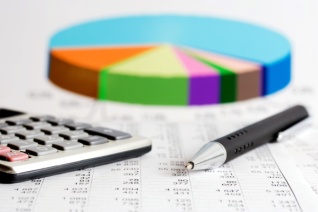 Основные прогнозные показатели социально-экономического развития     муниципального образования «Город Майкоп»
Этапы бюджетного процесса в муниципальном образовании «Город Майкоп»
Разработка прогноза социально-экономического развития  на очередной финансовый год и на плановый период
Организация и осуществление муниципального финансового контроля
Разработка документов и материалов, необходимых для формирования бюджета  муниципального образования
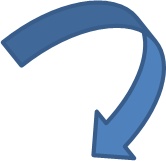 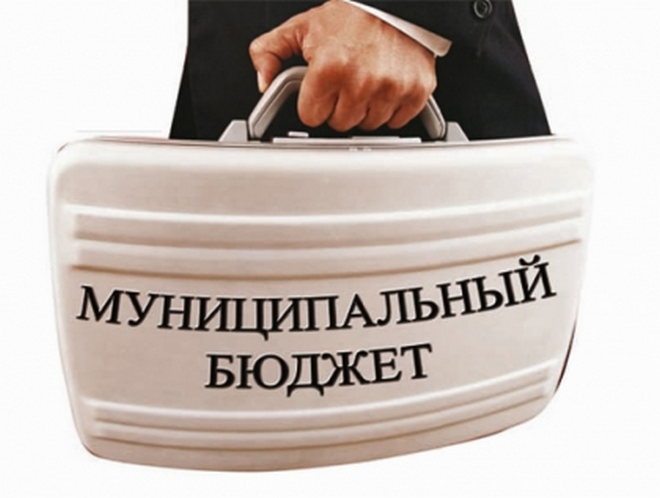 Утверждение отчета об исполнении бюджета муниципального образования
Составление проекта бюджета муниципального образования
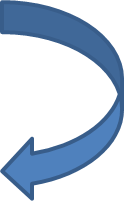 Осуществление бюджетного учета
Рассмотрение и утверждение бюджета муниципального образования
Исполнение  бюджета муниципального образования
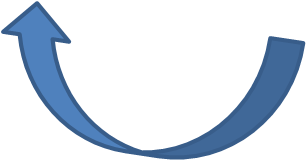 Основные направления бюджетной политикимуниципального образования «Город Майкоп»
обеспечение сокращения расходов бюджета муниципального образования «Город Майкоп» в реальном выражении за счет снижения неэффективных затрат; 
принятие новых расходных обязательств исключительно в рамках установленных ограничений расходов в пределах сокращения действующих расходных обязательств;
обеспечение результативности имеющихся инструментов программно-целевого управления, создание условий для улучшения качества муниципальных услуг и предоставление социальных выплат населению на основе адресности и нуждаемости;
адресность и целевой характер бюджетных средств за счет формирования и исполнения бюджета муниципального образования «Город Майкоп» на основе муниципальных  программ, перераспределение бюджетных ассигнований на конкретные мероприятия, направленные на достижение приоритетных целей социально-экономического развития;
создание условий для повышения качества предоставления муниципальных услуг, расширение перечня муниципальных услуг;
совершенствование и проведение углубленного анализа нормативных затрат на оказание муниципальных услуг в целях принятия мер по оптимизации затрат на их оказание;
повышение эффективности осуществления закупок товаров, работ, услуг для обеспечения нужд муниципального образования «Город Майкоп», исключение фактов заключения контрактов с недобросовестными поставщиками (подрядчиками, исполнителями);
определение потенциала долговой емкости бюджета, а также экономически безопасного уровня муниципального долга и муниципальных заимствований; 
недопущение неконтролируемого роста муниципального долга и увеличения рисков неисполнения взятых муниципальным образованием «Город Майкоп» долговых обязательств;
 направление в первоочередном порядке дополнительных доходов и (или) экономии расходов при исполнении бюджета муниципального образования «Город Майкоп» на поэтапное сокращение доли краткосрочных долговых обязательств муниципального образования «Город Майкоп» в общем объеме муниципального долга по отношению  к доходам бюджета муниципального образования «Город Майкоп», без учета безвозмездных поступлений;
*****
обеспечение исполнения публичных нормативных обязательств и иных гарантированных расходных обязательств муниципального образования «Город Майкоп»;
формирование благоприятного инвестиционного климата и повышение эффективности использования мер поддержки инвестиционной деятельности;
 сохранение механизмов предоставления муниципальной поддержки на территории муниципального образования «Город Майкоп»;
совершенствование управления муниципальным имуществом муниципального образования «Город Майкоп»;
 осуществление контроля за использованием муниципального имущества муниципального образования «Город Майкоп», сданного в аренду, а также переданного в оперативное управление или хозяйственное ведение муниципальным учреждениям и муниципальным предприятиям муниципального образования «Город Майкоп»; 
организация деятельности по муниципальному финансовому контролю в соответствии с законодательством Российской Федерации и муниципальных правовых актов муниципального образования «Город Майкоп»;
 развитие системы внутреннего финансового контроля и внутреннего финансового аудита;
 развитие системы мониторинга качества финансового менеджмента главных распорядителей бюджетных средств;
 обеспечение вовлечения граждан в процедуры общественного контроля;
обеспечение прозрачности бюджета, в том числе посредством публикации (размещения в информационно-телекоммуникационной сети «Интернет») брошюры (информационного ресурса) «Бюджет для граждан»;
обеспечение открытости и прозрачности муниципальных финансов.
Основные направления налоговой политикимуниципального образования «Город Майкоп»
поддержка развития субъектов малого и среднего предпринимательства;
 улучшение предпринимательского и инвестиционного климата;
 создание благоприятных условий для расширения и развития негосударственного сектора экономики, в том числе малого бизнеса;
 взаимодействие органов местного самоуправления и исполнительных органов государственной власти Республики Адыгея, а также территориальных органов федеральных органов власти в целях увеличения поступлений налоговых и неналоговых доходов;
 дальнейшее совершенствование налогового администрирования, повышение уровня ответственности главных администраторов доходов за качественное прогнозирование доходов бюджета муниципального образования «Город Майкоп» и выполнение в полном объеме утвержденных годовых назначений по доходам бюджета муниципального образования «Город Майкоп»;
 взаимодействие с налоговыми органами в части повышения уровня собираемости налогов, сокращения недоимки, усиления налоговой дисциплины, улучшения качества администрирования налоговых доходов;
дальнейшее осуществление мероприятий по легализации «теневой» заработной платы в муниципальном образовании «Город Майкоп», определение эффективных методов воздействия на работодателей, скрывающих фактический размер выплачиваемой заработной платы в муниципальном образовании «Город Майкоп», а также имеющих задолженность по уплате налогов и иных обязательных платежей в бюджет муниципального образования «Город Майкоп»;
 проведение мероприятий по повышению эффективности управления муниципальным имуществом, увеличение доходов от использования муниципального имущества;
 дальнейшее развитие земельных отношений, выявление незарегистрированных и неиспользуемых земельных участков с целью увеличения доходной части бюджета муниципального образования «Город Майкоп» за счет поступлений земельного налога, аренды и доходов от продажи земельных участков;
 осуществление мониторинга законодательства Российской Федерации о налогах и сборах с целью приведения в соответствие с ним муниципальных правовых актов муниципального образования «Город Майкоп».
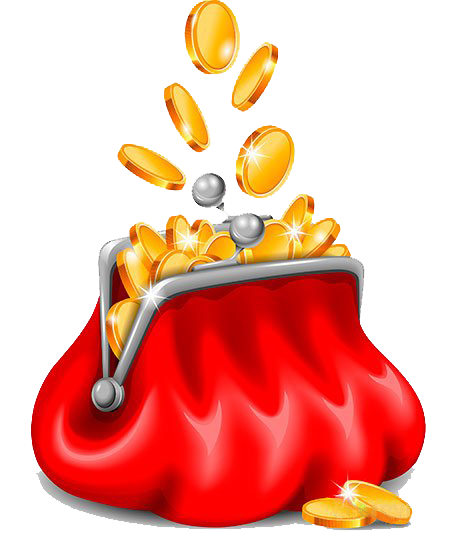 Из чего складываются доходы бюджета?
Тыс. руб.
Налоговые доходы
Неналоговые доходы
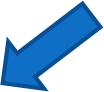 Безвозмезд- ные поступления
2018 год – 131329,8 
2019 год – 110517,8
2020 год – 110357,8
2018 год – 1112400,0 
2019 год – 1166667,0
2020 год – 1227194,0
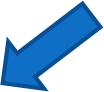 2018 год –1094200,9 
2019 год – 923849,6
2020 год – 929611,8
Доходы бюджета
2018 год – 2337930,7 
2019 год – 2201034,4
2020 год – 2267163,6
Динамика основных параметров бюджета муниципального образования «Город Майкоп»
ДОХОДЫ
2 267 163,6
2 910 366,0
2 337 930,7
2 384 591,6
2 201 034,4
+0,8%
- 1,2%
- 1,1%
+ 0,9%
2019 год (прогноз)
2016 год (факт)
2017 год (план)
2018 год (прогноз)
2020 год (прогноз)
РАСХОДЫ
2 400 918 ,8
2 462 303,7
2 328 452,9
3 115 581,8
2 471 026,9
- 1,3%
+ 1,0%
+ 0,8%
-1,0%
Дефицит (Профицит)
2018 год (прогноз)
2017 год (план)
2019 год (прогноз)
2020 год (прогноз)
2016 год (факт)
-86 436,3
2016 год (факт)
-205 215,8
2017 год (план)
-124 373,0
2018 год(прогноз)
-127 718,5
2019 год (прогноз)
-133 755,2
2020 год (прогноз)
Источники финансирования дефицита муниципального образования «Город Майкоп» на 2018-2020 гг.
тыс. руб.
Крупнейшие налогоплательщики в муниципальном образовании «Город Майкоп»
МВД по Республике Адыгея
       ФГБОУ ВО «АГУ»
       ФКУ «ЕРЦ МО РФ»
       ООО «Картонтара»
       Учебная авиационная база (2 разряда, город     
       Майкоп)
       ФГБОУ ВО «МГТУ»
       ГБУЗРА АРКБ
       Отделение-Национальный банк по  
       Республике Адыгея Южного Главного  
       управления Центрального банка Российской  
       Федерации 
       Отдел  МВД России по городу Майкопу
       Филиал Публичного акционерного общества  
       энергетики и электрификации Кубани 
       Адыгейские электрические сети
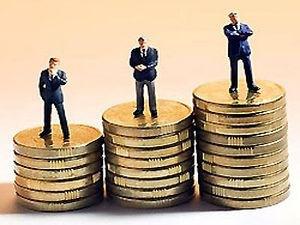 тыс. руб.
Меры социальной поддержки  отдельных категорий граждан в муниципальном образовании «Город Майкоп»
Программно-целевые расходы муниципального бюджета муниципального образования «Город Майкоп»
Интегрированные в бюджетный процесс муниципальные программы муниципального образования «Город Майкоп» учитывают все направления социально-экономического развития муниципального образования и позволяют более четко определить приоритеты использования бюджетных средств и, следовательно, создают условия для повышения качества бюджетного планирования, эффективности, гибкости и результативности использования бюджетных средств.
Расходы муниципального образования «Город Майкоп» в рамках программ в 2018 году составят 2204516,1 тыс. руб. (89,5% от общего объема бюджета муниципального образования «Город Майкоп»).
Расходы бюджета муниципального образования «Город Майкоп» на реализацию                         муниципальных программ
Расходы бюджета муниципального образования «Город Майкоп» на  реализацию     ведомственных программ
Муниципальная программа «Развитие системы  образования 
муниципального образования «Город Майкоп»

Срок реализации: 2018 - 2020 годы
Цель:
Повышение эффективности и качества услуг (работ) в сфере образования в муниципальном образовании «Город Майкоп»
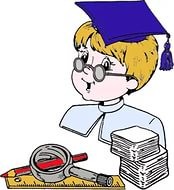 1) создание условий для функционирования системы дошкольного образования, направленной на развитие индивидуальных особенностей каждого ребенка;
2) формирование открытой информационно-образовательной среды начального общего, основного общего, среднего общего образования, в том числе для удовлетворения особых образовательных потребностей и реализации индивидуальных возможностей обучающихся;
3) развитие творческих способностей детей, удовлетворение их индивидуальных потребностей в интеллектуальном и нравственном совершенствовании, а также организация их свободного времени;
4) создание условий для эффективного управления сферой образования, обеспечение высокого качества управления процессами развития образования на муниципальном уровне
Целевые показатели реализации муниципальной программы
Муниципальная программа "Доступная среда" 
муниципального образования «Город Майкоп» 

Срок реализации: 2018- 2020 годы
Цель:
Создание условий, способствующих интеграции инвалидов и других маломобильных групп населения в общество
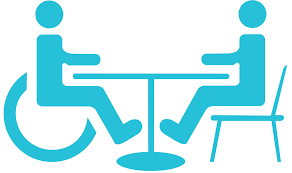 1)Обеспечение равного доступа инвалидов к объектам и услугам в приоритетных сферах жизнедеятельности инвалидов и других маломобильных групп населения;
2) Социальная адаптация инвалидов в общество;
3) Обеспечение равного доступа инвалидов к реабилитационным услугам.
Муниципальная программа «Защита населения и территорий от чрезвычайных ситуаций, 
обеспечение пожарной безопасности и безопасности людей на водных объектах
 на территории муниципального образования «Город Майкоп»

Срок реализации: 2018 - 2020 годы
Цели:
Повышение уровня защищенности населения и территорий муниципального образования " Город Майкоп" от чрезвычайных ситуаций и террористических проявлений, общественной и личной безопасности граждан на территории муниципального образования " Город Майкоп".
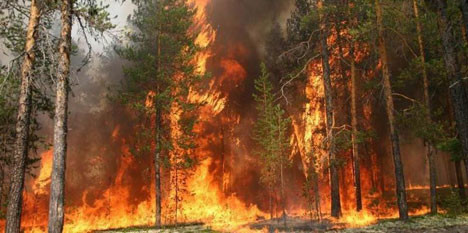 1) Обеспечение эффективной деятельности и управления в области гражданской обороны, защиты населения и территорий от чрезвычайных ситуаций, обеспечения пожарной безопасности и безопасности людей на водных объектах;
2) Обеспечение эффективной деятельности при использовании аппаратно – программного комплекса "Безопасный город" на территории муниципального образования «Город Майкоп».
Муниципальная программа  «Развитие культуры
 муниципального образования «Город Майкоп»

Срок реализации: 2018 – 2020 годы
Цель:
Реализация стратегической роли культуры, как духовно-нравственного основания развития личности.
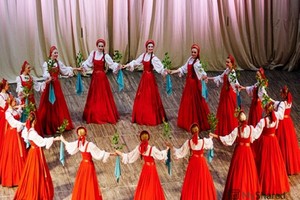 1) Организация работы библиотек, как информационных, образовательных и культурных центров;
2) Создание условий для хранения и развития многообразия форм и жанров традиционной народной культуры;
3) Выявление и поддержка творчески одаренных детей, создание условий для их дальнейшего профессионального образования;
4)Обеспечение доступа населения к культурным ценностям и участию в культурной жизни муниципального образования «Город Майкоп»;
5) Определение культурной политики и основных принципов организации культурной деятельности в муниципальном образовании «Город Майкоп».
Муниципальная программа  «Развитие культуры
 муниципального образования «Город Майкоп»
Муниципальная программа «Информатизация Администрации
 муниципального образования «Город Майкоп»

Срок реализации: 2018 – 2020 годы
Цель:
Реализация единой политики в области информатизации муниципального образования «Город Майкоп»
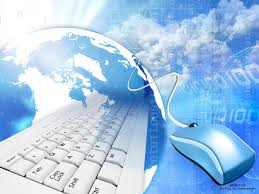 1) Развитие и модернизация современной информационной и телекоммуникационной инфраструктуры Администрации муниципального образования «Город Майкоп».
Муниципальная программа «Развитие общественного транспорта 
в муниципальном образовании «Город Майкоп»
Срок реализации: 2018 – 2020 годы
Цель:
Создание на территории муниципального образования «Город Майкоп» условий стабильной системы бесперебойного обслуживания населения городским пассажирским транспортом.
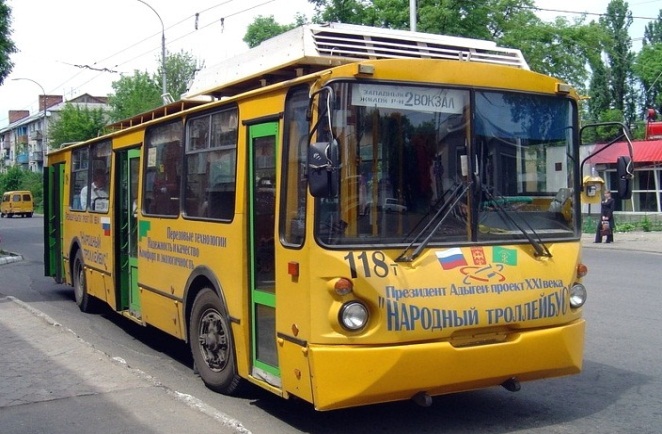 1) обследование пассажиропотоков на городском электрическом транспорте и автомобильном транспорте для изучения спроса населения на городские пассажирские перевозки и организация работы транспортных предприятий;
2) Финансовое обеспечение затрат при перевозке пассажиров с низким пассажиропотоком и возмещение недополученных доходов МУП "МТУ"
3) Обеспечение жителей сельских населенных пунктов, входящих в состав муниципального образования «Город Майкоп» регулярным автобусным сообщением для посещения образовательных организаций, учреждений культуры, здравоохранения и социального обслуживания расположенных на территории города Майкопа.
Муниципальная программа «Развитие сельского хозяйства и регулирование рынков
 сельскохозяйственной продукции, сырья и продовольствия 
в муниципальном образовании «Город Майкоп»

Срок реализации: 2018 - 2020 годы
Цели:
1) Обеспечение устойчивого роста производства для укрепления продовольственной независимости и обеспечения полноценного питания населения муниципального образования «Город Майкоп», а также повышение конкурентоспособности данной продукции
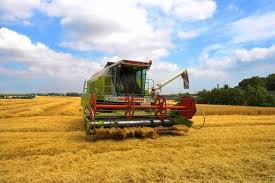 1) Поддержка малых форм хозяйствования на селе;
2) Популяризация сельскохозяйственного труда;
3) Повышение эффективности функционирования внутреннего рынка сельскохозяйственной продукции, сырья и продовольствия.
Муниципальная программа  «Управление финансами»

Срок реализации: 2018 – 2020 годы
Цель:
Обеспечение эффективного управления муниципальными финансами в муниципальном образовании «Город Майкоп».
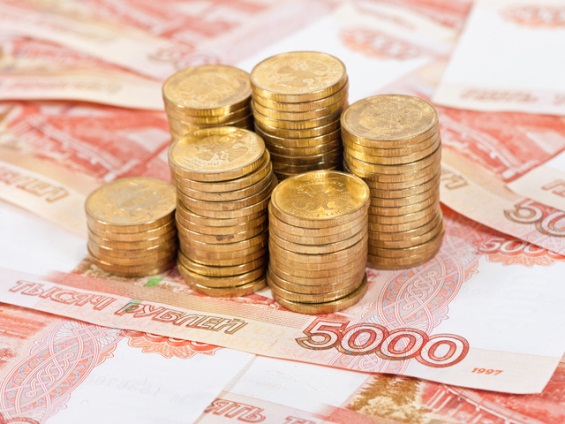 Обеспечение сбалансированности и устойчивости бюджета муниципального образования «Город Майкоп»;
Управление муниципальным долгом;
Обеспечение открытости и прозрачности муниципальных финансов муниципального образования «Город Майкоп»;
Обеспечение условий для реализации муниципальной программы "Управление финансами на 2018-2020 годы".
Муниципальная программа   «Управление финансами»
Муниципальная программа «Энергосбережение и повышение энергетической эффективности в муниципальном образовании «Город Майкоп» 

Срок реализации: 2016 - 2019 годы
Цель:
Энергосбережение и повышение энергетической эффективности в муниципальном образовании «Город Майкоп»
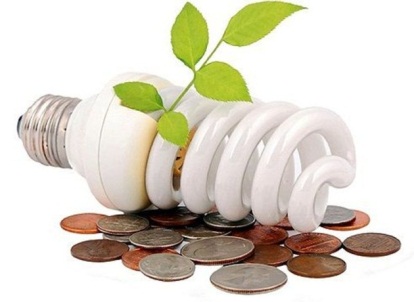 1) внедрение энергосберегающих технологий в муниципальном секторе;
2) информирование потребителей по вопросам энергосбережения и популяризации идей социально ответственного потребления энергетических ресурсов
Муниципальная программа «Развитие малого и среднего предпринимательства 
муниципального образования «Город Майкоп»

Срок реализации: 2018 – 2020 годы
Цель:
Развитие сферы малого и среднего предпринимательства на территории муниципального образования «Город Майкоп»
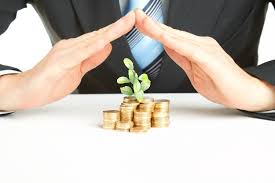 1) Обеспечение стимулирования и поддержки предпринимательской активности населения;
2) Обеспечение деятельности организаций, образующих инфраструктуру поддержки субъектов малого и среднего предпринимательства
Муниципальная программа «Адресная социальная помощь малоимущим гражданам и 
другим категориям граждан, находящимся в трудной жизненной ситуации»

Срок реализации: 2018 – 2020  годы
Цель:
Повышение уровня и качества жизни отдельных категорий граждан на территории муниципального образования «Город Майкоп»
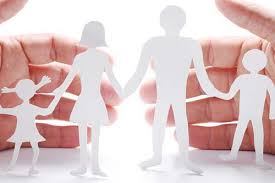 1)Оказание адресной социальной помощи малоимущим гражданам и другим категориям граждан, находящимся в трудной жизненной ситуации;
2) Проведение благотворительной и социально - культурной работы среди различных категорий населения муниципального образования " Город Майкоп".
Муниципальная программа  «Обеспечение жильем молодых семей»
Срок реализации: 2018 – 2020 годы
Цель:
Реализация мер по поддержке молодых семей, признанных в установленном порядке нуждающимися в улучшении жилищных условий, в решении жилищных проблем.
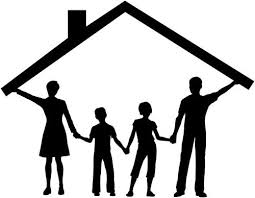 Предоставление молодым семьям - участникам программы социальных выплат на приобретение жилья или строительство индивидуального жилого дома.
Муниципальная программа  «Обеспечение малоимущих граждан жилыми помещениями
по договорам социального найма в муниципальном образовании «Город Майкоп»

Срок реализации: 2018 – 2020 годы
Цель:
Осуществление социальных прав граждан, нуждающихся в улучшении жилищных условий
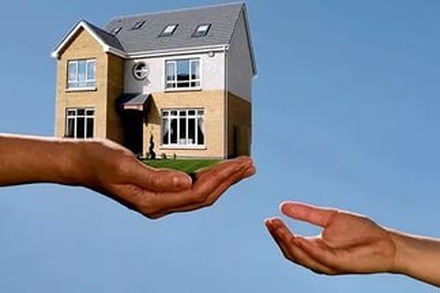 1) Предоставление малоимущим гражданам жилых помещений по договорам социального найма.
Муниципальная программа   «Профилактика безнадзорности и правонарушений несовершеннолетних»

Срок реализации: 2018 – 2020 годы
Цель:
Повышение эффективности профилактики безнадзорности и правонарушений несовершеннолетних в муниципальном образовании «Город Майкоп»
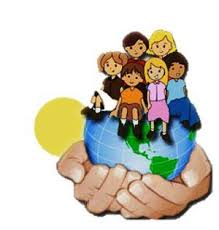 1) создание условий для формирования здорового образа жизни несовершеннолетних граждан, путем привлечения их к занятиям физической культурой и спортом;
2) предупреждение безнадзорности и правонарушений несовершеннолетних, выявление и устранение причин, способствующих этому
Муниципальная программа   «Формирование благоприятной инвестиционной среды
 муниципального образования «Город Майкоп» 

Срок реализации: 2018 – 2020 годы
Цель:
Создание условий для привлечения инвестиций в экономику муниципального образования «Город Майкоп»
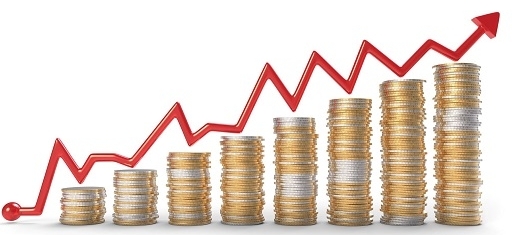 1) мобилизация инвестиционных ресурсов муниципального образования «Город Майкоп» и обеспечение их эффективного использования посредством формирования инвестиционных проектов и площадок
Муниципальная программа «Обеспечение безопасности дорожного движения
 в муниципальном образовании «Город Майкоп» 

Срок реализации: 2018 – 2020 годы
Цель программы:
Повышение степени защищенности участников дорожного движения от дорожно-транспортных происшествий и их последствий
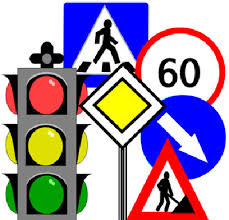 1) разработка и применение эффективных схем, методов и средств организации дорожного движения;
2) создание системы информационно-пропагандистского воздействия по безопасности дорожного движения на базе общеобразовательных учреждений.
Муниципальная программа  «Переселение граждан из жилых помещений, которые 
в установленной порядке признаны непригодными для проживания и ремонту и реконструкции не подлежат, 
из жилых помещений, признанных непригодными для проживания, и расположенных в аварийных
 многоквартирных домах муниципального образования «Город Майкоп» 

Срок реализации: 2016 - 2018 годы
Цели:
1)Предоставление доступного жилья гражданам, нуждающимся в переселении, а также обеспечение комфортных и безопасных условий для их проживания
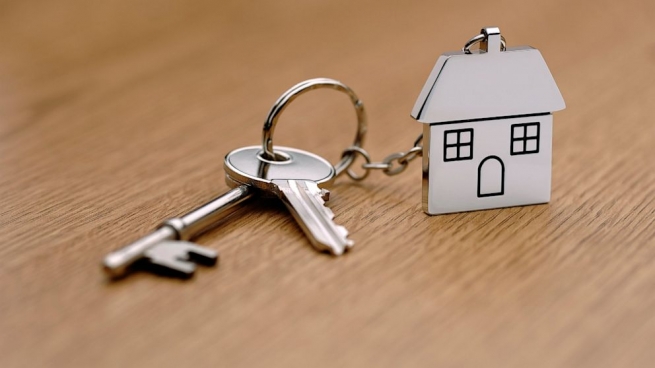 1) подготовка технической документации на объекты недвижимости с целью признания их аварийными;
2) формирование муниципального жилищного фонда для переселения граждан из аварийного жилья;
3) Сокращение доли ветхого и аварийного жилья в общей площади жилищного фонда.
Муниципальная программа «Развитие территориального общественного самоуправления
 в муниципальном образовании «Город Майкоп» 

Срок реализации: 2018 – 2020 годы
Цель:
Развитие и совершенствование системы ТОС в муниципальном образовании «Город Майкоп» как формы организации граждан по месту жительства для самостоятельного осуществления собственных инициатив по вопросам местного значения и эффективного взаимодействия с органами местного самоуправления
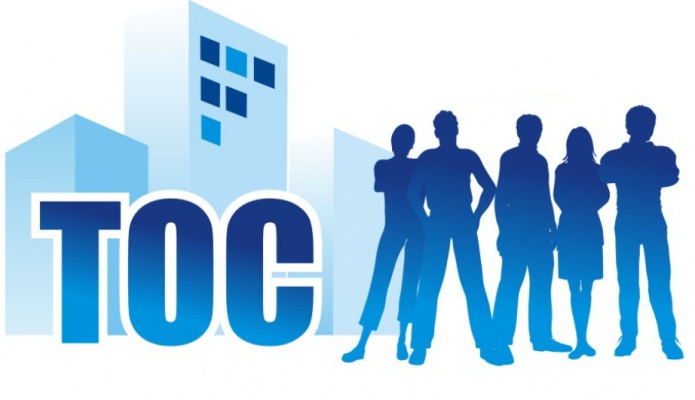 Создание условий для более широкого вовлечения населения муниципального образования «Город Майкоп» в процесс осуществления собственных инициатив по вопросам местного значения.
Муниципальная программа «Профилактика правонарушений 
в муниципальном образовании «Город Майкоп» 

Срок реализации: 2016 – 2019 годы
Цель:
Повышение уровня общественной безопасности и укрепление общественного порядка на основе совершенствования системы предупреждения и профилактики правонарушений
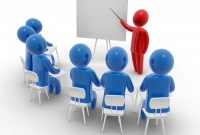 1) совершенствование системы социальной профилактики правонарушений, направленной на активизацию борьбы с пьянством, алкоголизмом, наркоманией, безнадзорностью несовершеннолетних;
2) проведение разъяснительной работы среди населения муниципального образования «Город Майкоп» о мерах по противодействию экстремизма, терроризма, а также преступлений против собственности.
Муниципальная программа  «Молодежь столицы Адыгеи»

Срок реализации: 2018– 2020 годы
Цель:
Создание благоприятных условий и возможностей для успешной социализации и эффективной самореализации молодых людей вне зависимости от социального статуса в целях использования потенциала молодежи в интересах инновационного развития города Майкопа
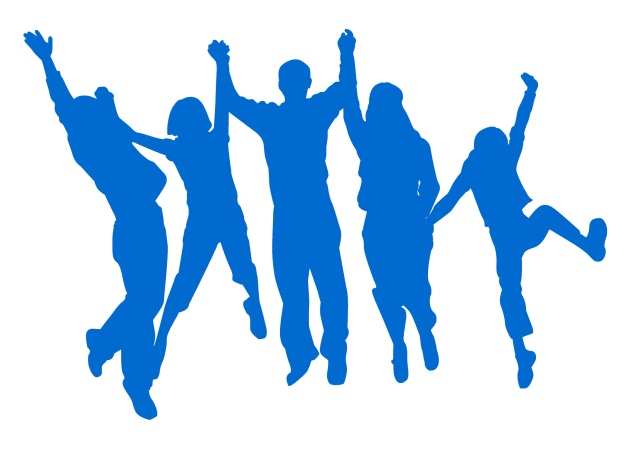 1) вовлечение молодежи в социальную практику путем формирования целостной системы поддержки гражданских инициатив;
2) формирование у молодежи российской идентичности и профилактика асоциального поведения, этнического и религиозно-политического экстремизма в молодежной среде;
3) обеспечение эффективной деятельности МКУ «МКЦ».
Муниципальная программа  «О противодействии коррупции 
в муниципальном образовании «Город Майкоп» 

Срок реализации: 2018 – 2020 годы
Цель:
Повышение эффективности системы противодействия коррупции на территории муниципального образования «Город Майкоп»
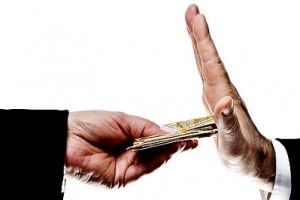 Повышение профессионального уровня муниципальных служащих в вопросах противодействия коррупции;
Исключение коррупционных правонарушений со стороны муниципальных служащих при осуществлении ими должностных полномочий;
Повышение доверия общества к деятельности органов местного самоуправления.
Муниципальная программа  «Майкоп - спортивный город»

Срок реализации: 2018 – 2020 годы
Цель:
Создание условий населению муниципального образования «Город Майкоп» для систематических занятий физической культурой и спортом
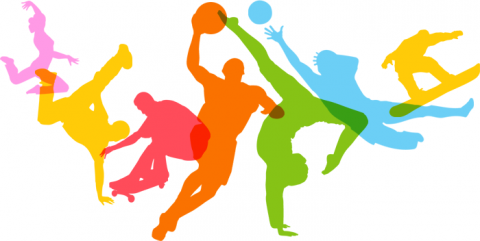 1) создание условий для организации и проведения физкультурно-спортивных мероприятий;
2) развитие детско-юношеского спорта;
3) повышение интереса у населения муниципального образования «Город Майкоп» к занятиям физической культурой и спортом, ведению здорового образа жизни;
4) осуществление государственной политики в сфере физической культуры и спорта в муниципальном образовании «Город Майкоп»
Муниципальная программа   «Развитие средств массовой информации в муниципальном образовании «Город Майкоп» на 2018-2020 годы»

Срок реализации: 2018 – 2020 годы
Цель:
Обеспечение конституционного права жителей на получение оперативной и достоверной информации о важнейших общественно-политических, социально-культурных событиях, о деятельности органов местного самоуправления, органов государственной власти Республики Адыгея
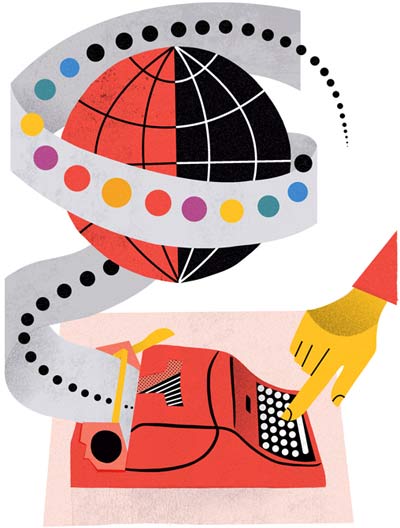 Доведение до жителей муниципального образования «Город Майкоп» исчерпывающей информации о процессах, происходящих в политической, социально-экономической и культурной жизни муниципального образования и Республики Адыгея
Муниципальная программа «Развитие жилищно-коммунального, дорожного  хозяйства
 и благоустройства в муниципальном образовании «Город Майкоп»

Срок реализации: 2018 - 2020 годы
Цель:
Развитие жилищно-коммунального, дорожного хозяйства и благоустройства муниципального образования «Город Майкоп» для обеспечения комфортных условий проживания граждан
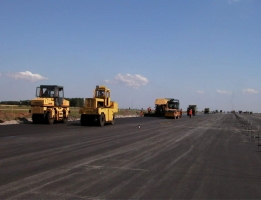 Совершенствование системы комплексного благоустройства и дорожного хозяйства муниципального образования «Город Майкоп»;
Обеспечение устойчивого функционирования и развития жилищно-коммунального хозяйства;
Формирование эффективной системы управления в сфере жилищно-коммунального хозяйства, дорожного хозяйства и благоустройства.
Муниципальная программа «Обеспечение деятельности и реализации полномочий
  Комитета по управлению имуществом муниципального образования «Город Майкоп» 

Срок реализации: 2018 - 2020 годы
Цель:
Повышение эффективности управления и распоряжения муниципальным имуществом
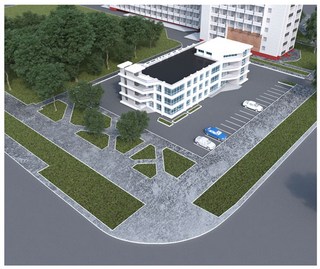 1) Эффективное управление и распоряжение имуществом;
2) Совершенствование системы учета объектов муниципальной собственности и земельных участков;
3) Эффективное управление, распоряжение и рациональное использование земельных участков;
4) Обеспечение деятельности Комитета по управлению имуществом муниципального образования «Город Майкоп»
Муниципальная программа «Поддержка казачьих обществ муниципального образования «Город Майкоп»

Срок реализации: 2018 - 2020 годы
Цель:
Развитие Духовно- культурных и патриотических основ российского казначейства.
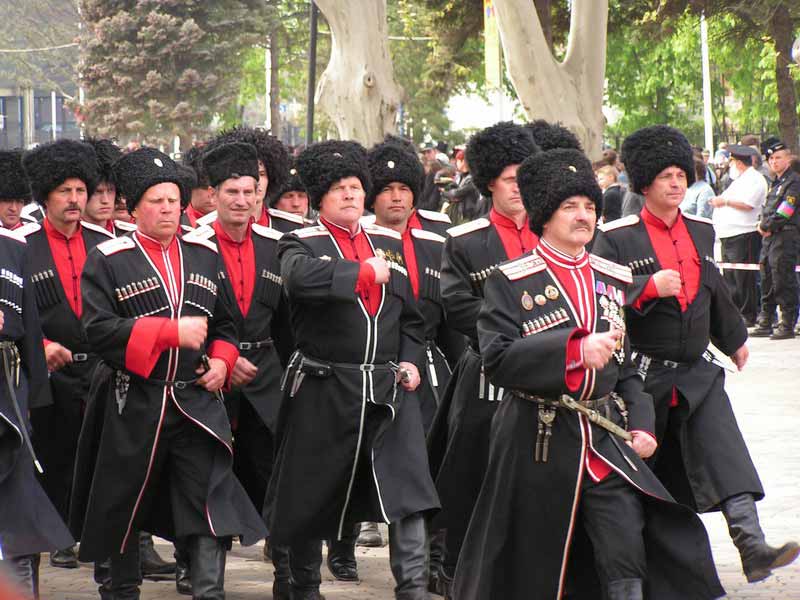 1) Организация системы мероприятий по поддержанию высокого уровня работы в образовательных организациях города групп казачьей направленности;
2) Патриотическое воспитание казачьей молодежи.
Муниципальная программа «Формирование современной городской среды в
 муниципальном образовании «Город Майкоп» 

Срок реализации: 2018 – 2022 годы
Цель:
Повышение качества и комфорта городской среды на территории муниципального образования «Город Майкоп»
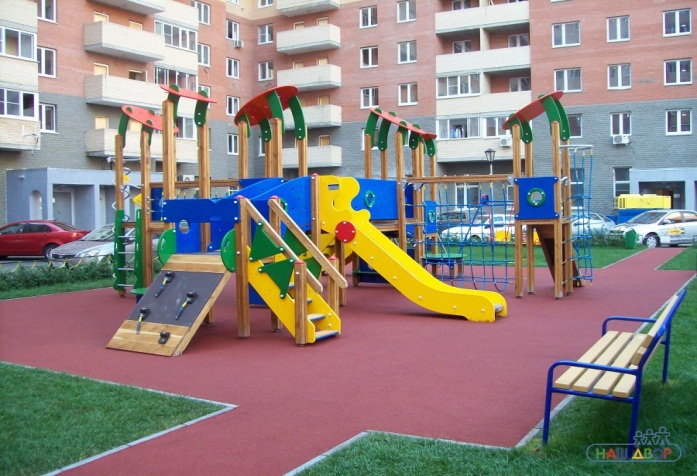 1) Обеспечение формирования единого облика муниципального образования «Город Майкоп»;
2)Обеспечение создания, содержания и развития объектов благоустройства на территории муниципального образования «Город Майкоп», включая объекты, находящиеся в частной собственности и прилегающие к ним территории;
3) Повышение уровня вовлеченности заинтересованных граждан, организаций в реализацию мероприятий по благоустройству территории муниципального образования «Город Майкоп».
Ведомственная целевая программа «Повышение эффективности и сбалансированности работы
 Управления архитектуры и градостроительства муниципального образования «Город Майкоп» 

Срок реализации: 2016 – 2020 годы
Цель:
Создание условий для эффективной деятельности Управления архитектуры и градостроительства муниципального образования «Город Майкоп» (далее - Управление), для реализации устойчивого развития территории и улучшения архитектурного облика муниципального образования «Город Майкоп».
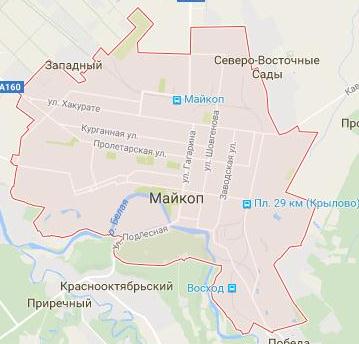 Повышение эффективности территориального планирования и землепользования на территории муниципального образования «Город Майкоп»;
Обеспечение организационных и информационных условий для реализации Программы в сфере архитектурной и землеустроительной деятельности.
Ведомственная целевая программа «Повышение эффективности и сбалансированности работы
 Управления архитектуры и градостроительства муниципального образования «Город Майкоп»
Ведомственная целевая программа «Обеспечение комплексной административно-технической деятельности Администрации муниципального образования «Город Майкоп» и её структурных подразделений»

Срок реализации: 2016 – 2020 годы
Цель:
Обеспечение комплексной безопасности зданий, создание комфортных условий для работников, снижение рисков возникновения ситуаций, влекущих расходы на ликвидацию последствий пожаров и аварийных ситуаций
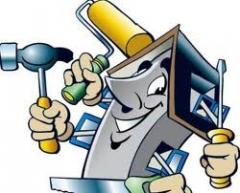 1) техническое обслуживание зданий, проведение текущих и капитальных ремонтов помещений;
2) приобретение материальных ресурсов для обеспечения комфортных условий труда сотрудников Администрации муниципального образования «Город Майкоп»;
3) организация текущего и капитального ремонта автотранспорта;
4) соблюдение правил противопожарной безопасности, норм техники безопасности
тыс. руб.
Структура муниципального долга (в соответствии с Бюджетным кодексом Российской Федерации)
Кредиты
Муниципальные ценные бумаги
Муниципальные гарантии
По видам долговых обязательств
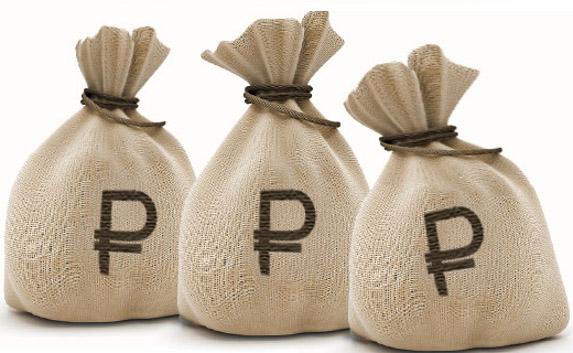 Бюджетные кредиты
Кредиты от кредитных организаций
Краткосрочный (менее 1 года)
Среднесрочный                    ( от 1 года 
до 5 лет)
Долгосрочный                                   ( от 5лет до 10 лет включительно)
По сроку
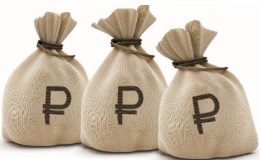 Муниципальный долг муниципального образования «Город Майкоп», тыс.руб.
В соответствии с Бюджетным Кодексом  Российской Федерации предельный объем муниципального долга не должен превышать утвержденный объем доходов  бюджета  муниципального образования «Город  Майкоп» без учета утвержденного объема безвозмездных поступлений и (или) поступлений налоговых доходов по дополнительным нормативам отчислений.
Уровень долговой нагрузки на бюджет муниципального образования «Город Майкоп»
Расходы на обслуживание муниципального долга
Глоссарий
А
Администратор доходов бюджета - орган местного самоуправления, казенное учреждение, осуществляющий(ее): начисление, учет, контроль за правильностью исчисления, полнотой и своевременностью уплаты, взыскание, принятие решений о возврате (зачете) излишне уплаченных (взысканных) платежей, пеней и штрафов по ним, являющихся доходами бюджета муниципального образования.
Б
Безвозмездные поступления  - поступающие в бюджет денежные средства на безвозмездной и безвозвратной основе из вышестоящих бюджетов (межбюджетные трансферты в виде дотаций, субсидий, субвенций), а также перечисления от физических и юридических лиц.
Бюджет муниципального образования (местный бюджет)— это форма образования и расходования денежных средств в расчете на финансовый год, предназначенных для обеспечения задач и функций, отнесенных к предметам ведения местного самоуправления, путём исполнения  расходных обязательств соответствующего муниципального образования.
Бюджетный процесс - деятельность по подготовке проектов бюджетов, утверждению и исполнению бюджетов, контролю за их исполнением, осуществлению бюджетного учета, составлению, внешней проверке, рассмотрению и утверждению бюджетной отчетности.
В
Ведомственная структура расходов бюджета - распределение бюджетных средств по главным распорядителям бюджетных средств, по разделам, подразделам, целевым статьям и видам расходов бюджетной классификации РФ.
Г
Главный распорядитель средств местного бюджета – орган местного самоуправления, а также наиболее значимое учреждение, указанное в ведомственной структуре расходов бюджета, имеющие право распределять бюджетные ассигнования и лимиты бюджетных обязательств между подведомственными распорядителями и (или) получателями бюджетных средств, если иное не установлено Бюджетным Кодексом Российской Федерации.
Д
Дефицит - превышение расходов бюджета над его доходами
Дотации -  межбюджетные трансферты, предоставляемые на безвозмездной и безвозвратной основе без установления направлений их использования
Доходы – поступающие в бюджет средства
М
Муниципальная программа - документ стратегического планирования, содержащий комплекс планируемых мероприятий, взаимоувязанных по задачам, срокам осуществления, исполнителям и ресурсам и обеспечивающих наиболее эффективное достижение целей и решение задач социально-экономического развития муниципального образования
Межбюджетные отношения - взаимоотношения между публично-правовыми образованиями по вопросам осуществления бюджетного процесса.
Межбюджетные трансферты  - средства, предоставляемые одним бюджетом бюджетной системы Российской Федерации другому бюджету
Н
Налоговые доходы – доходы от предусмотренных законодательством Российской Федерации федеральных налогов и сборов, в том числе от налогов, предусмотренных специальными налоговыми режимами, законодательством Республики Адыгеи от региональных налогов и нормативными правовыми актами муниципального образования «Город Майкоп»  от местных налогов
Неналоговые доходы – платежи, которые включают в себя возмездные операции от прямого предоставления в пользование имущества и природных ресурсов, от различного вида услуг, а также  платежи в виде штрафов или иных санкций за нарушения законодательства
П

Профицит - превышение доходов бюджета над его расходами

Р

Расходы- выплачиваемые из бюджета средства
С

Субвенция - целевые средства на выполнение тех задач и полномочий, которые региональные власти передают муниципалитетам. Например, предоставление образования в рамках образовательного стандарта, предоставления отдельным категориям граждан льгот на оплату жилищно-коммунальных услуг
Субсидия (местным бюджетам из бюджета субъекта Российской Федерации) - целевые средства на решение приоритетных задач территорий при условии обязательного участия средств местных бюджетов. Например, субсидии на строительство детских садов, капитальный ремонт дорог, летний отдых детей и многое другое.
 Ф

Финансовое управление администрации муниципального образования «Город Майкоп» – структурное подразделение местной администраций, осуществляющее составление и организацию исполнения бюджета муниципального образования «Город Майкоп»
Финансовое управление администрации муниципального образования «Город Майкоп»http://maikop.ru/ekonomika-i-finansy/finansovoe-upravlenie/
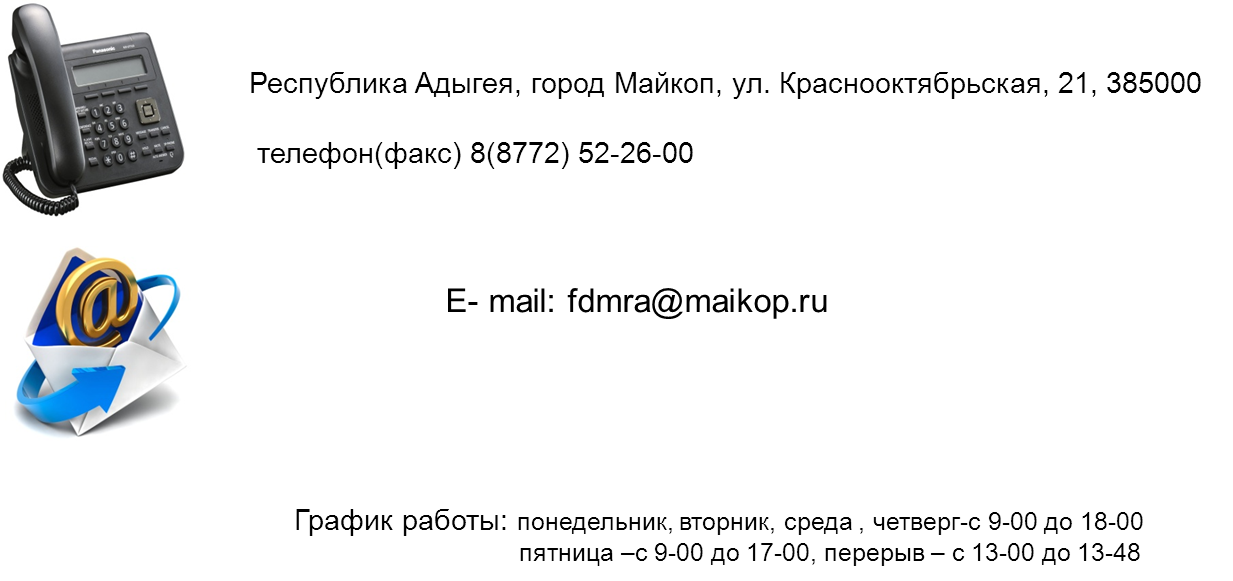 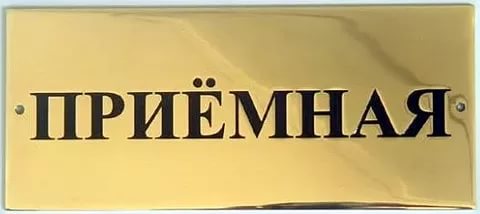 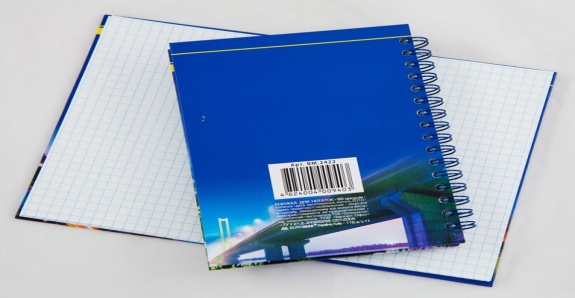